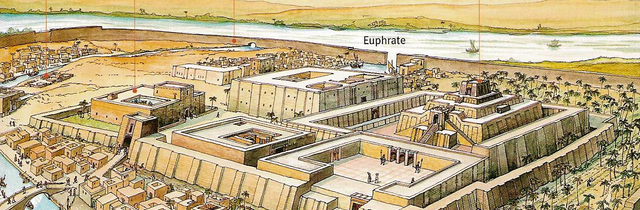 Ontstaan van steden
Bij elkaar wonen
Van jagen en verzamelen naar landbouw en veeteelt
Landbouwrevolutie
-    Van verzamelen naar bewaren en planten
-    Van jagen naar dieren houden
Specialisatie van vaardigheden, ambachtslieden en handel

Overvloed aan eten
Ontwikkelen van gereedschappen
Niet alles op je rug meenemen
Middeleeuwen
Carcassonne
Doordat mensen bij elkaar wonen, ontstaat er handel en maakindustrie
Ommuurde steden waren veilig
Stedelingen waren vrije mensen
Ambachten waren georganiseerd in gilden
Rome.
Stad van één miljoen inwoners.
Hoe kwamen deze mensen elk dag aan eten?
Hoe woonden zij?
Hoe zag de riolering eruit?
De stad
Stadskern
Is vaak het oudste deel van de stad. Winkels en horeca komen het meest in dit stadsdeel voor. 
Stadswijken
Een binnenstad bestaat uit verschillende stadswijken. 
Stadsrand
Dit is het recentste deel van de stad. De straten zijn er breder en je vindt meer open ruimte dan in de stadskern. 
Stedelijke agglomeratie
Een stedelijke agglomeratie bestaat uit de stad zelf en uit de aangrenzende dorpen.
Functies van een stad
Een stad heeft verschillende functies. Hier enkele voorbeelden;
Bestuursfunctie: administratie, belastingcontrole, burgerlijke stand
Dienstenfunctie: ziekenhuis, brandweer, station
Woonfunctie: villa's, eengezinswoningen, flatgebouwen
Werkfunctie: Veel volwassenen hebben hun baan in de stad
Recreatieve functie: café, speeltuin, park, zwembad, bioscoop, stadion
Culturele functie: museum, opera, concertzaal, kerk
Handelsfunctie: slager, bakker, winkelcentrum, supermarkt
Industriële functie: fabriek, brouwerij, haven
Opdracht
Onderzoek en beschrijf heet ontstaan van je stad of dorp.
Geef concreet invulling aan een verschillende functies die je stad/dorp heeft voor de bewoners.

Je geeft een korte presentatie over deze resultaten. (max. 5 minuten)